4
2
To be able to segment words into the correct syllables and phonemes
To spell words with the prefix ‘in-’ meaning ‘not’
This week’s words: inability, inactive, inadequate, incorrect, incurable, indefinite, inelegant, inflexible, insecure, invisible
Starter
Which of last week’s words are being described?
2.1
A flying vehicle with wings.
Apart from, not including.
plane
except
The sun, wind, rain and fog, etc.
weather
Used to tie together 
rope or string.
To say yes or receive 
something willingly.
knot
accept
Starter
Which of last week’s words is being 
shown by the picture?
2.2
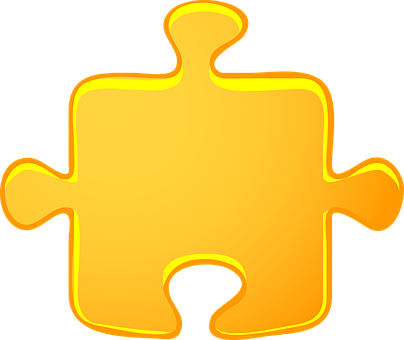 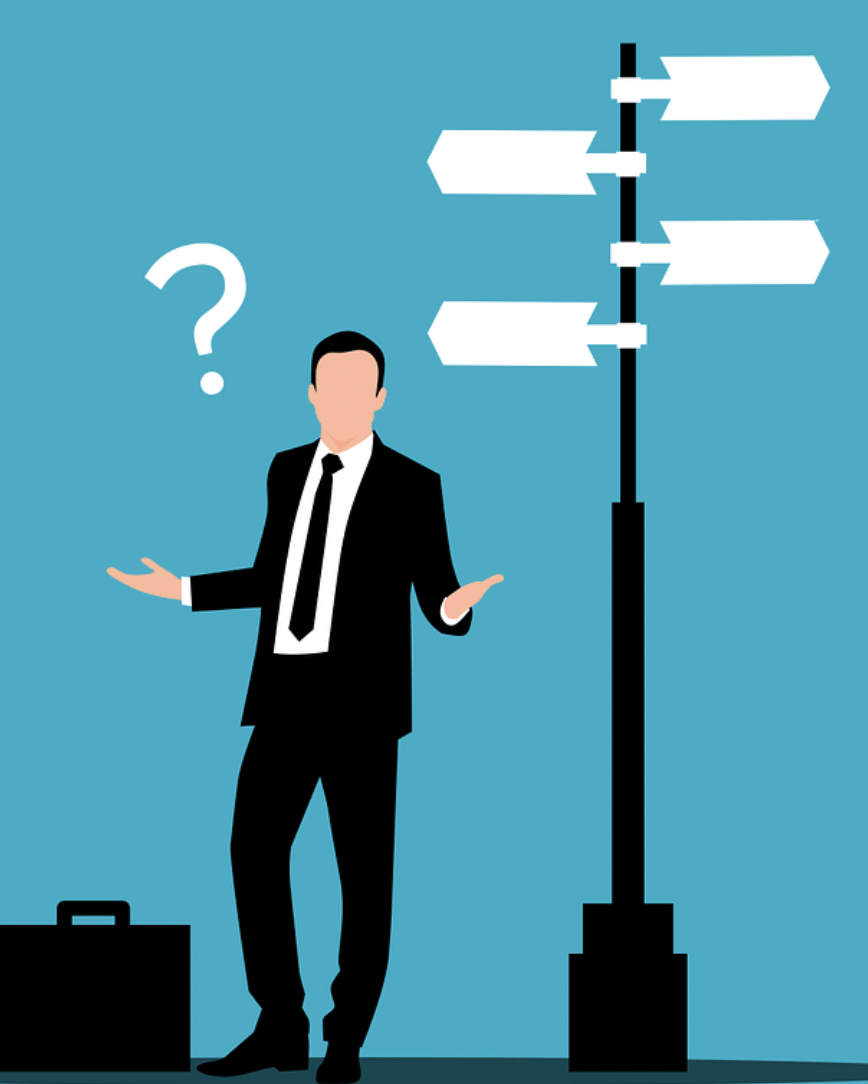 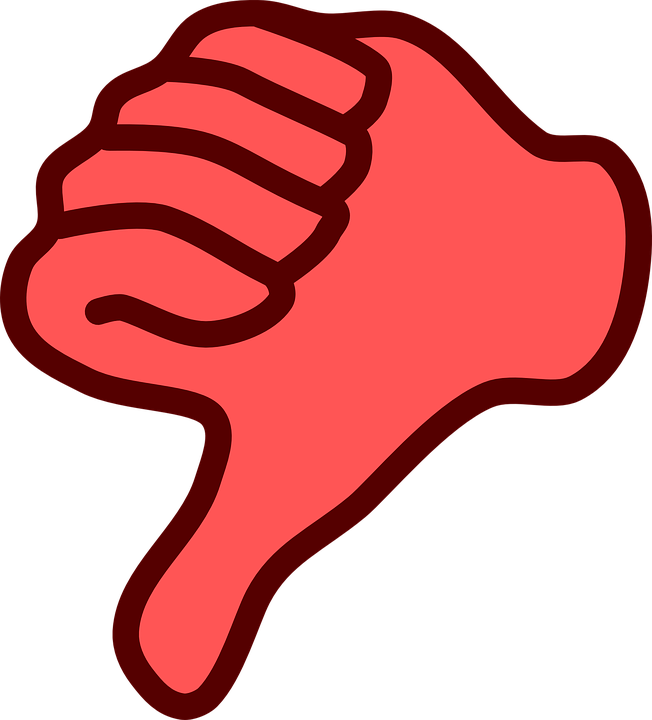 whether
piece
not
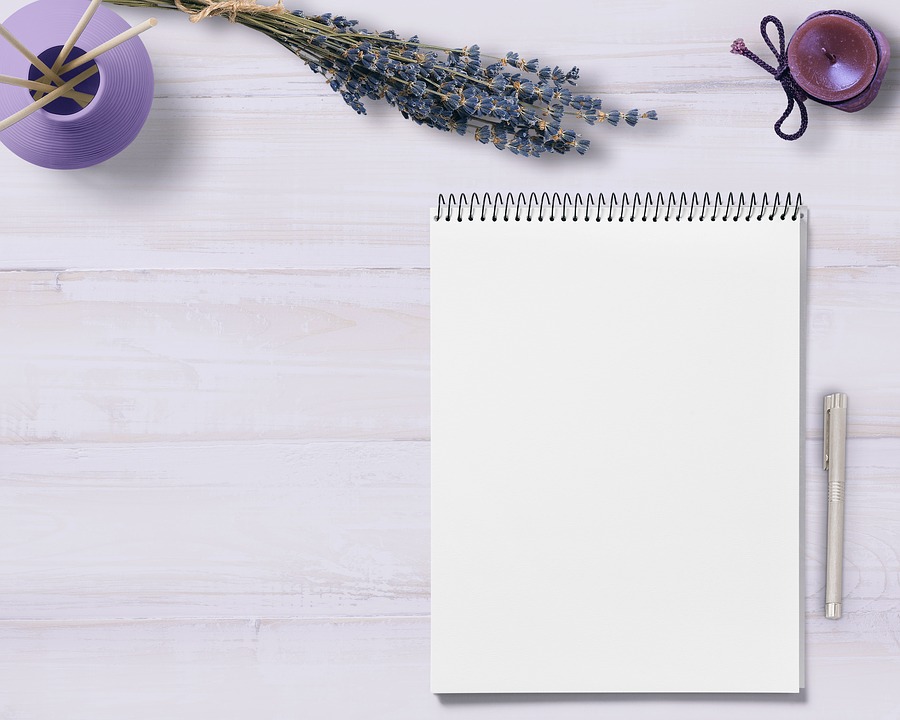 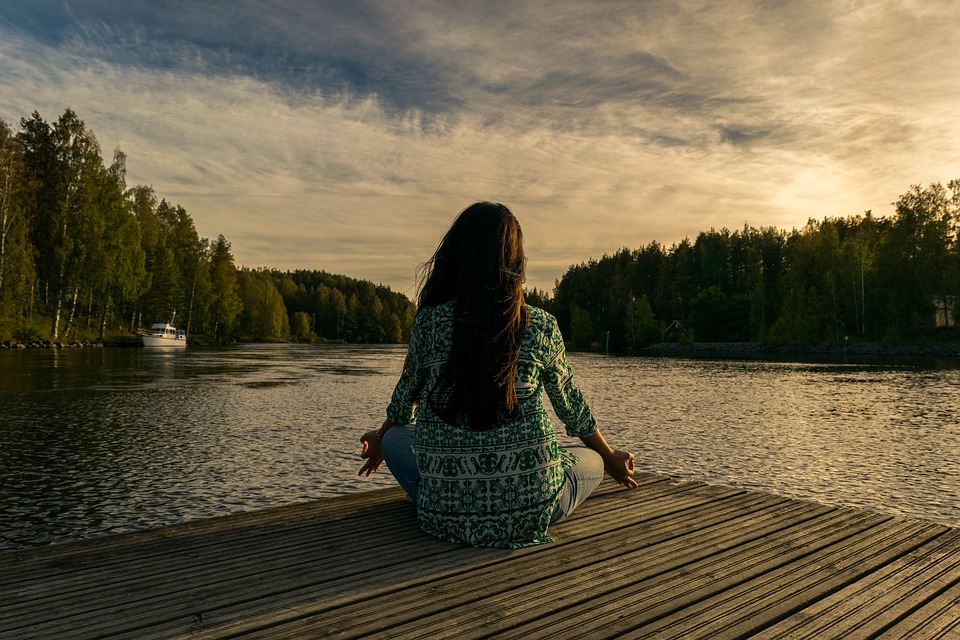 plain
peace
This Week’s Words
Do you know what they all mean?
What do the words have in common?
2.3
inactive
incorrect
insecure
invisible
inelegant
incurable
inflexible
indefinite
In this week’s words, the prefix ‘in-’ means ‘not’.

e.g. ‘incorrect’ means ‘not correct’, ‘inflexible’ means ‘not flexible’ etc.

A new word has been created, opposite in meaning to the base word.
inadequate
inability
This week’s words all have the prefix ‘in-’.
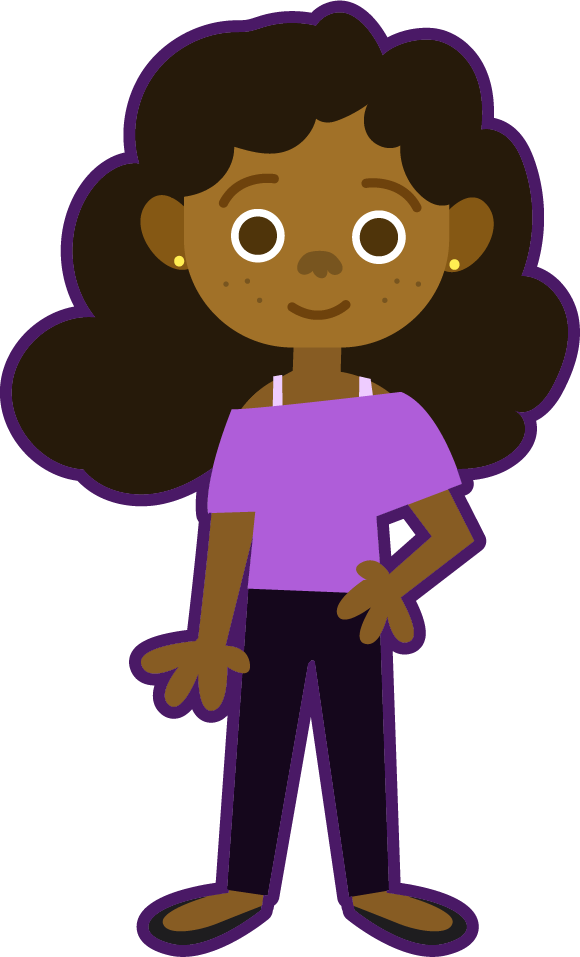 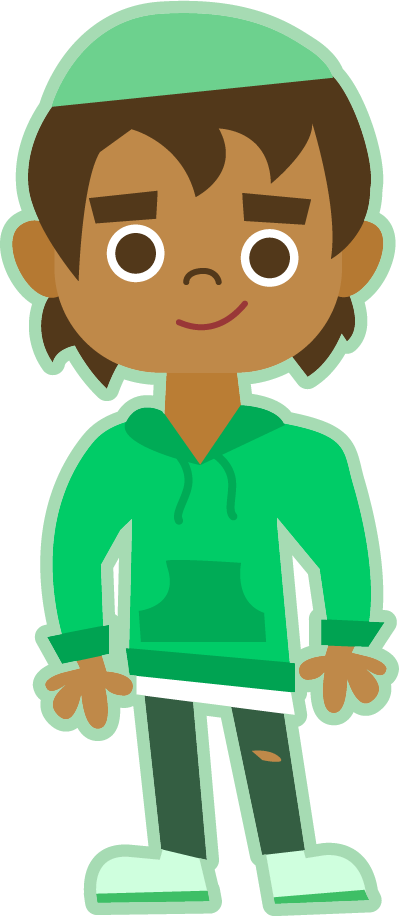 In these words, what does the prefix ‘in-’ mean?
How does it change the meaning of the base word?
Irregular Spelling Pattern
Why might ‘inactive’, ‘indefinite’ and ‘inadequate’ 
be tricky to sound out?
2.4
indefinite
inadequate
inactive
✗
inactive
indefinite
inadequate
✓
Words ending ‘ve’ with no split digraph
Words ending ‘te’ with no split digraph
These words look like they have a split digraph at the end. However, they lack the long vowel sounds produced by a split digraph.
have
love
give
remove
shove
negative
positive
pirate
accurate
opposite
private
granite
chocolate
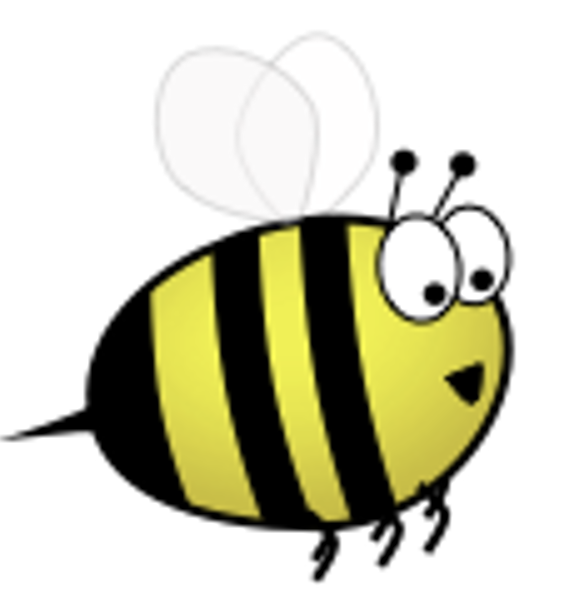 Instead, it is the last two letters together which produce the final phoneme.
Etymology
invisible
2.5
‘Invisible’ derives from the Old French word invisible, meaning ‘not perceptible, incapable of being seen’.
It is from the Latin word invisibilis, meaning ‘unseen, not visible’.
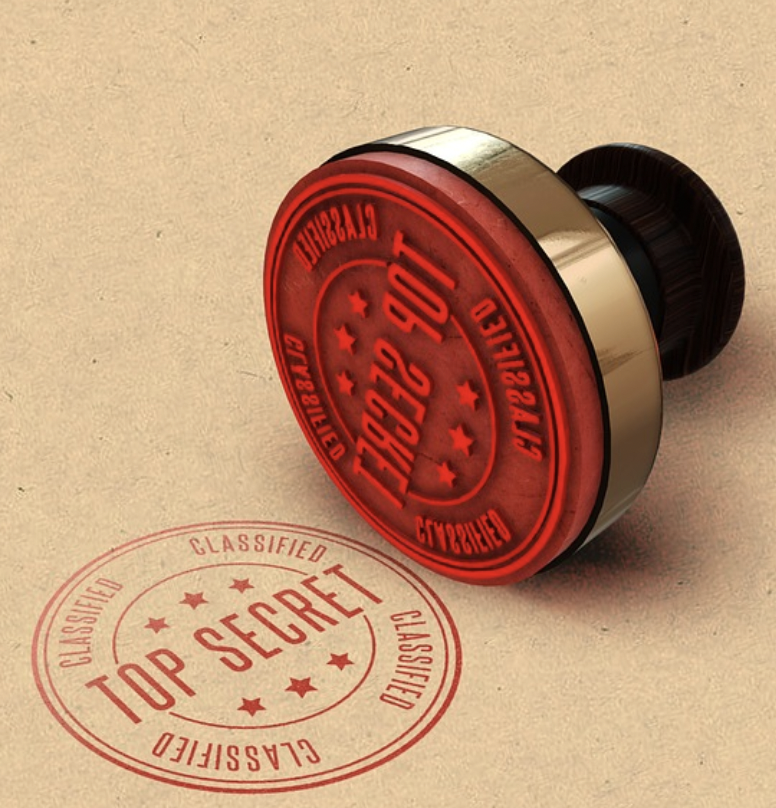 To write the message, you can use any acidic fruit juice, such as lemon, apple or orange juice.
You can reveal the message by putting it on a warm radiator. Just ask a grown-up spy to help you.
invisible
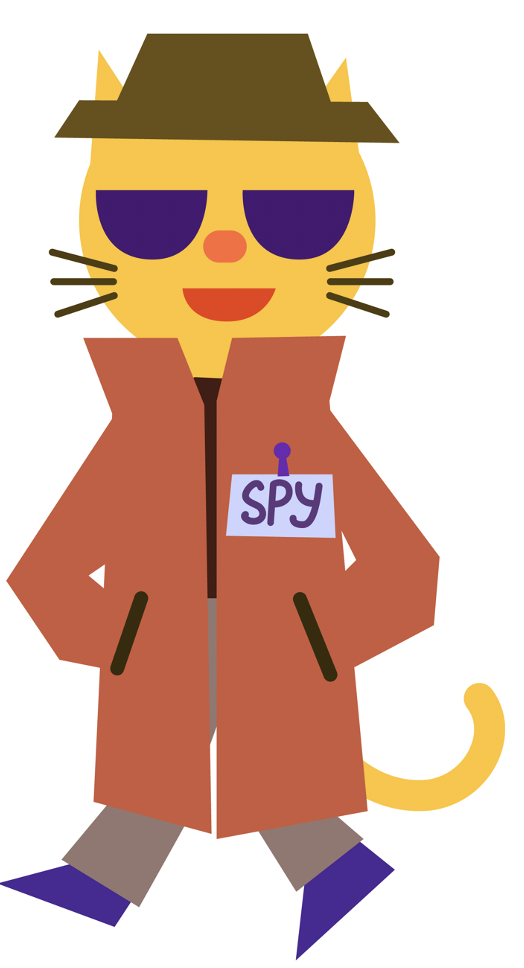 Spies, like 
me, might use invisible ink to write secret messages.
From Latin visibilis 
meaning ‘that may be seen’.
From Latin in meaning ‘not’.
Word Sort
Can you sort this week’s words by the 
number of syllables?
2.6
inactive
incorrect
invisible
insecure
indefinite
inelegant
incurable
inflexible
inadequate
inability
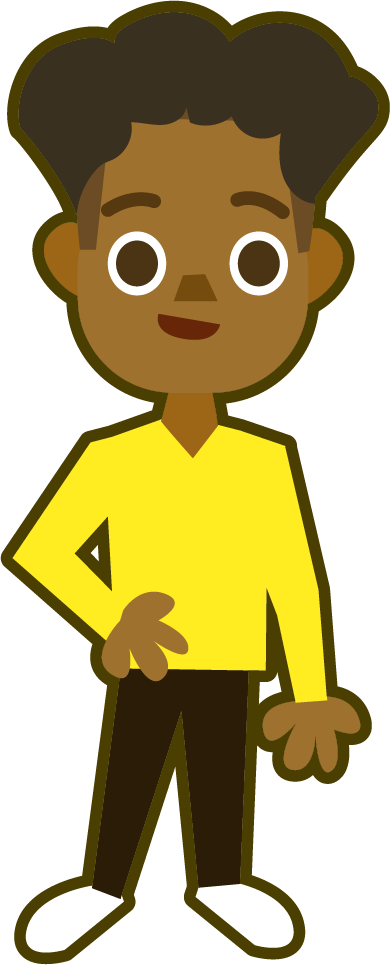 Which word has the most syllables?
5 syllables
3 syllable
4 syllables
Syllable and Phoneme Maps
2.7
inactive
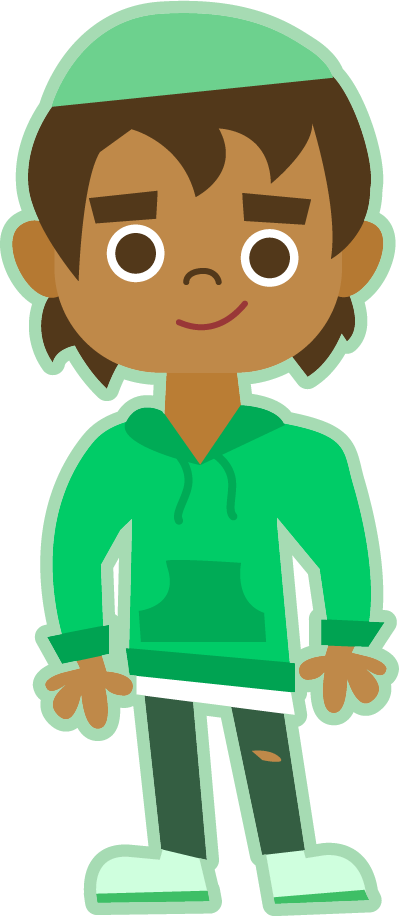 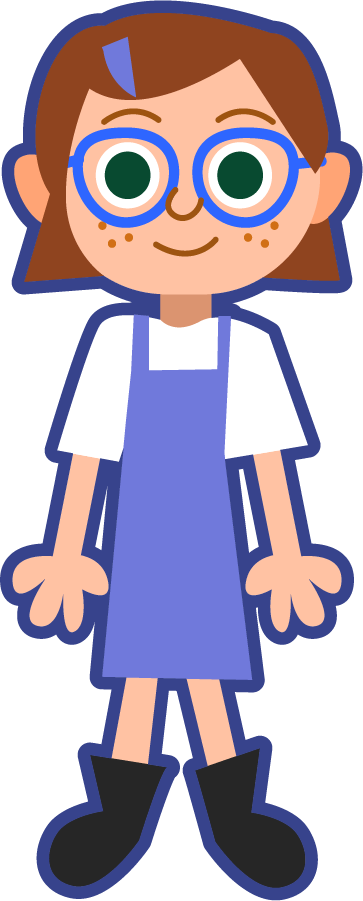 Use sound buttons for each phoneme. Draw a dot for each single letter sound and a line when two or more letters make one sound.
in|ac|tive
3
inactive
insecure
inadequate
in|ad|e|quate
4
in|se|cure
3
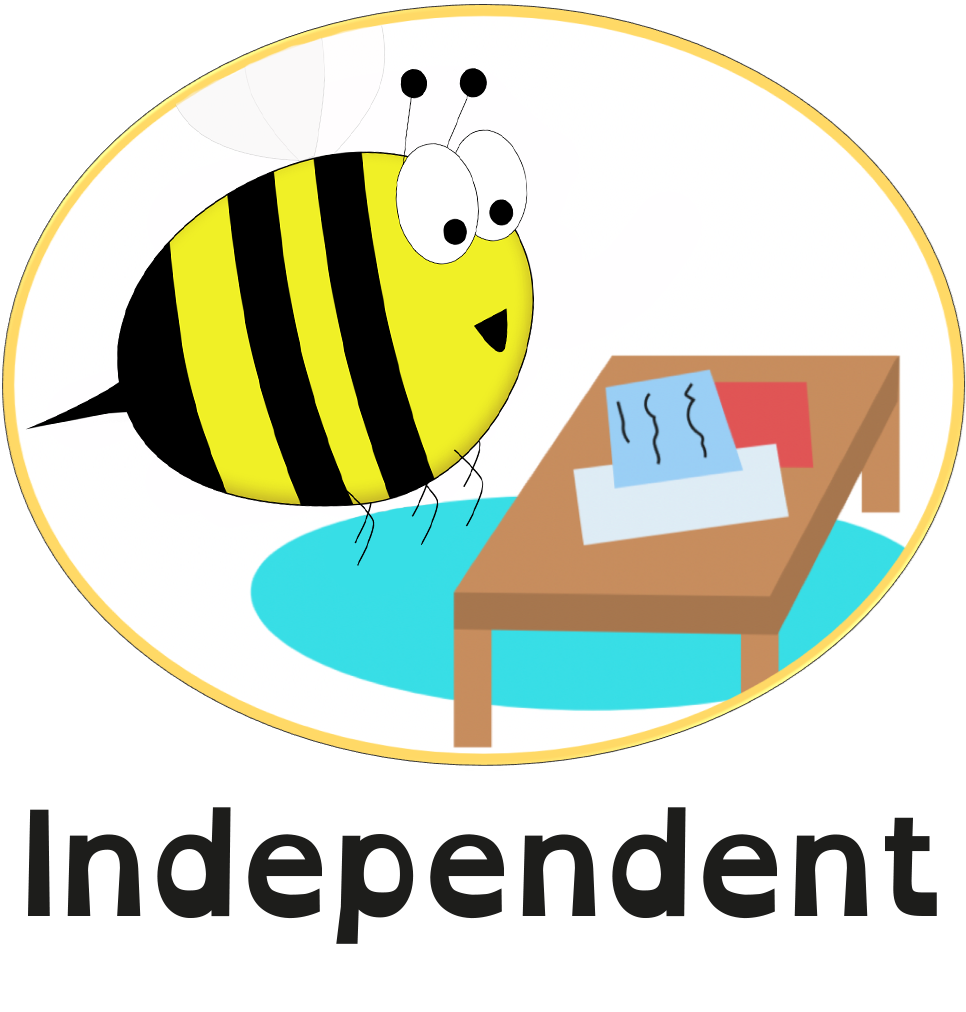 Separate each word into syllables using a long syllable break.
insecure
inadequate
[Speaker Notes: Click on the slide to show the number of syllables and how it is written]
Words with the prefix ‘in-’ meaning ‘not’
To be able to segment words into the correct syllables and phonemes
To spell words with the prefix ‘in-’ meaning ‘not’
2.8
Read the word. Write each word out, drawing long lines for the syllable breaks. Write each word out again, adding the sound buttons for each phoneme. Finally, rewrite the whole word.
Words with the prefix ‘in-’ meaning ‘not’
Answers
2.9
Words with the prefix ‘in-’ meaning ‘not’
To be able to segment words into the correct syllables and phonemes
To spell words with the prefix ‘in-’ meaning ‘not’
2.10
Put a tick or cross to show whether these words are spelled correctly.
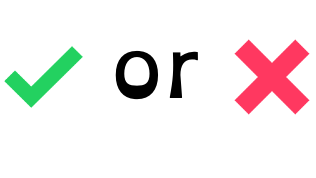 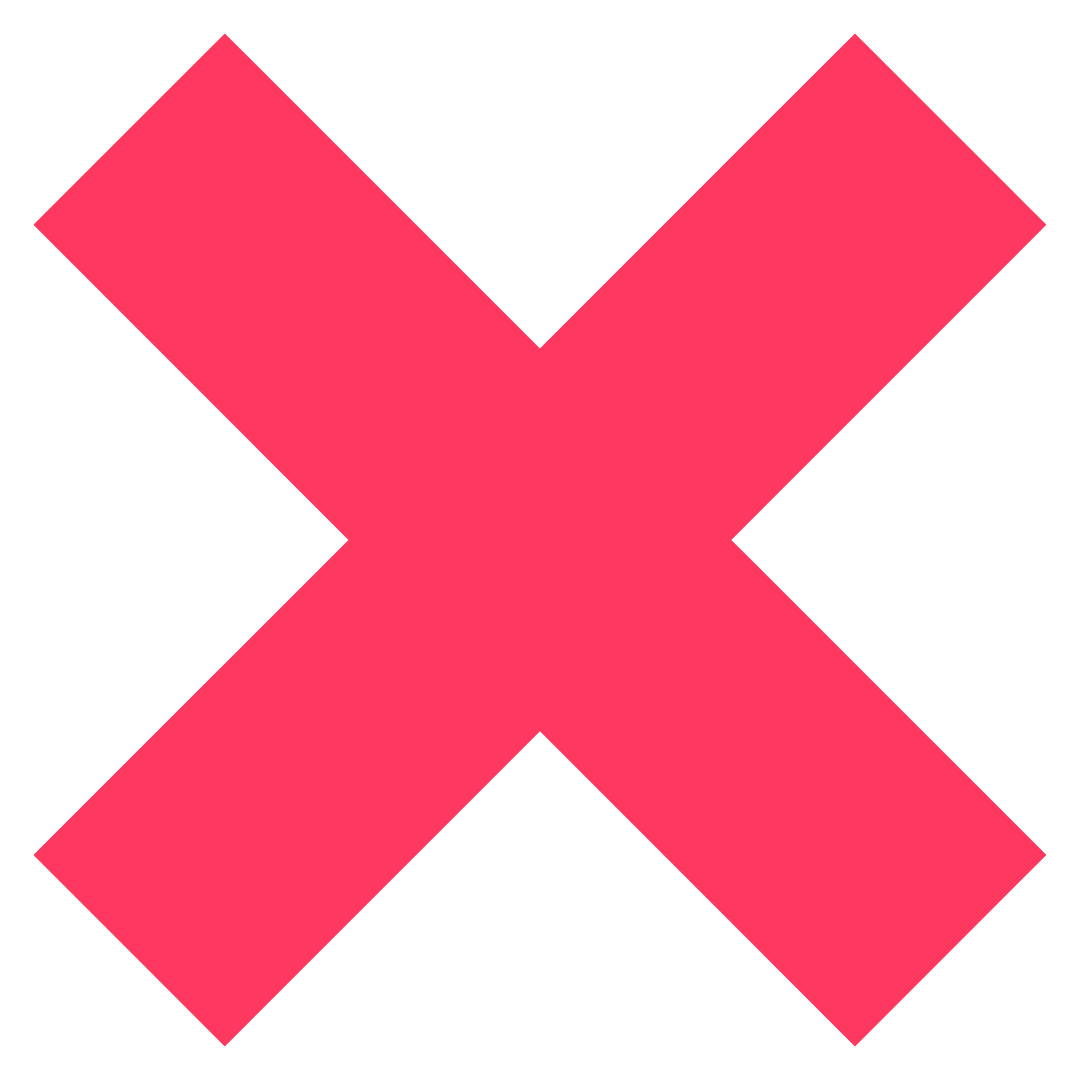 incorrect
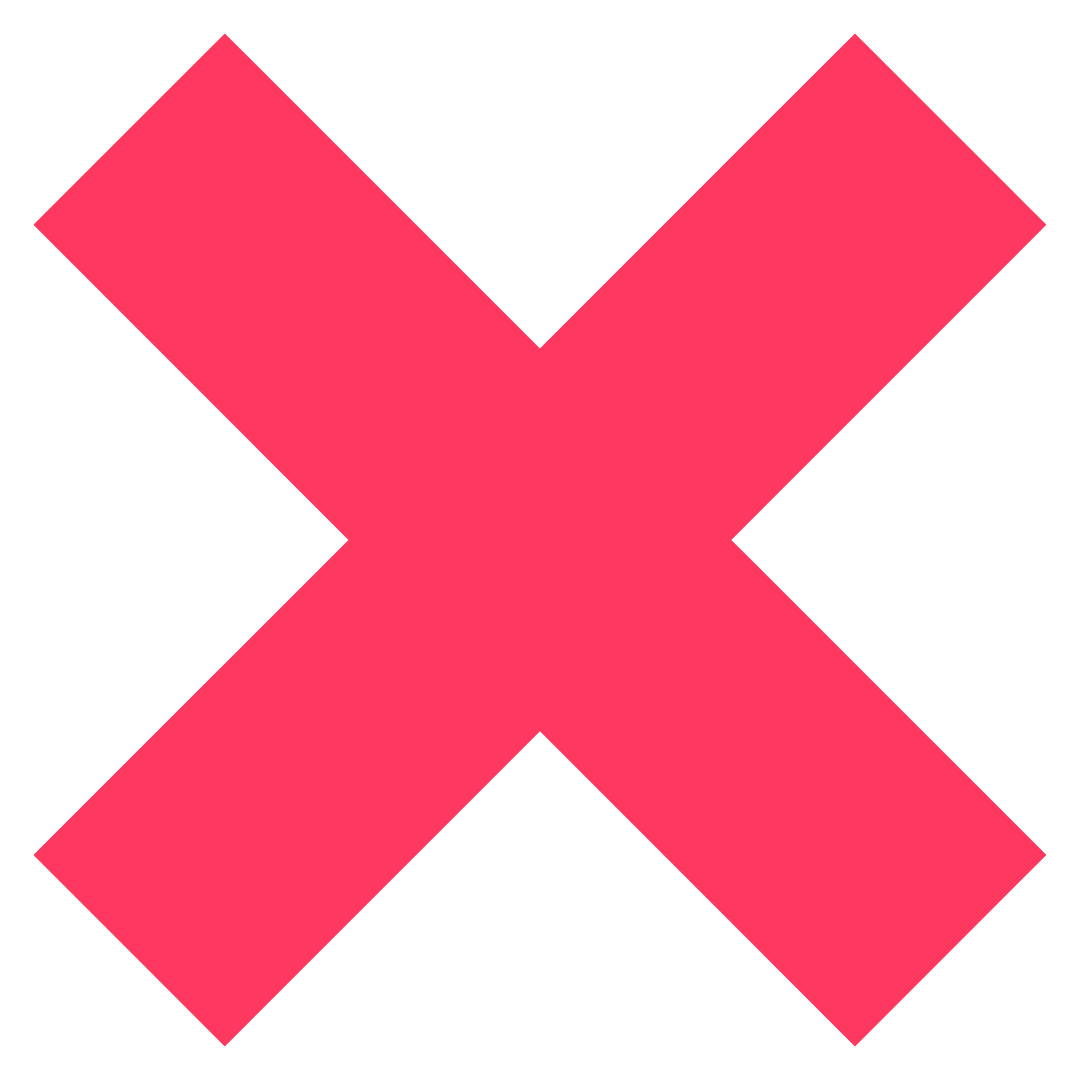 inflexible
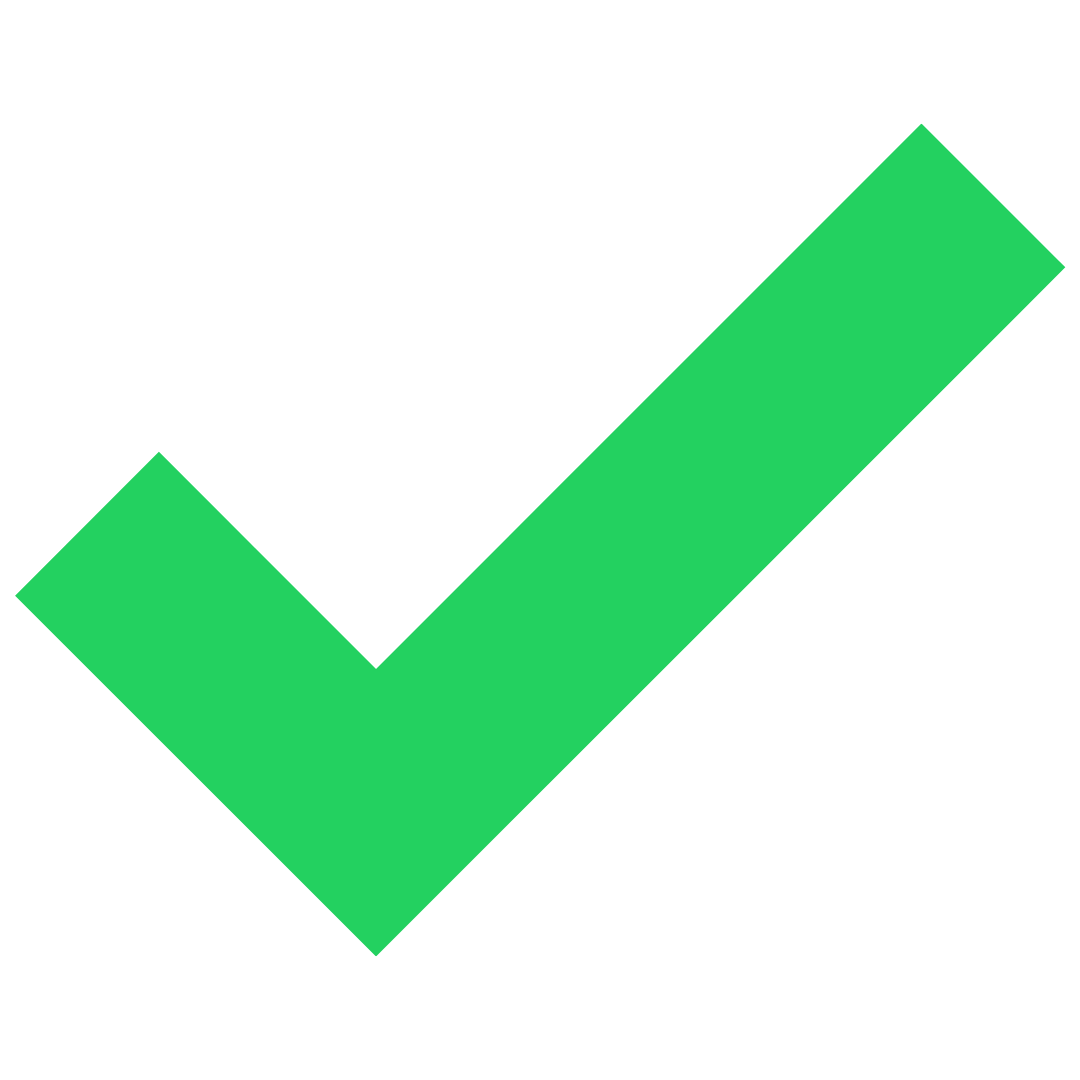 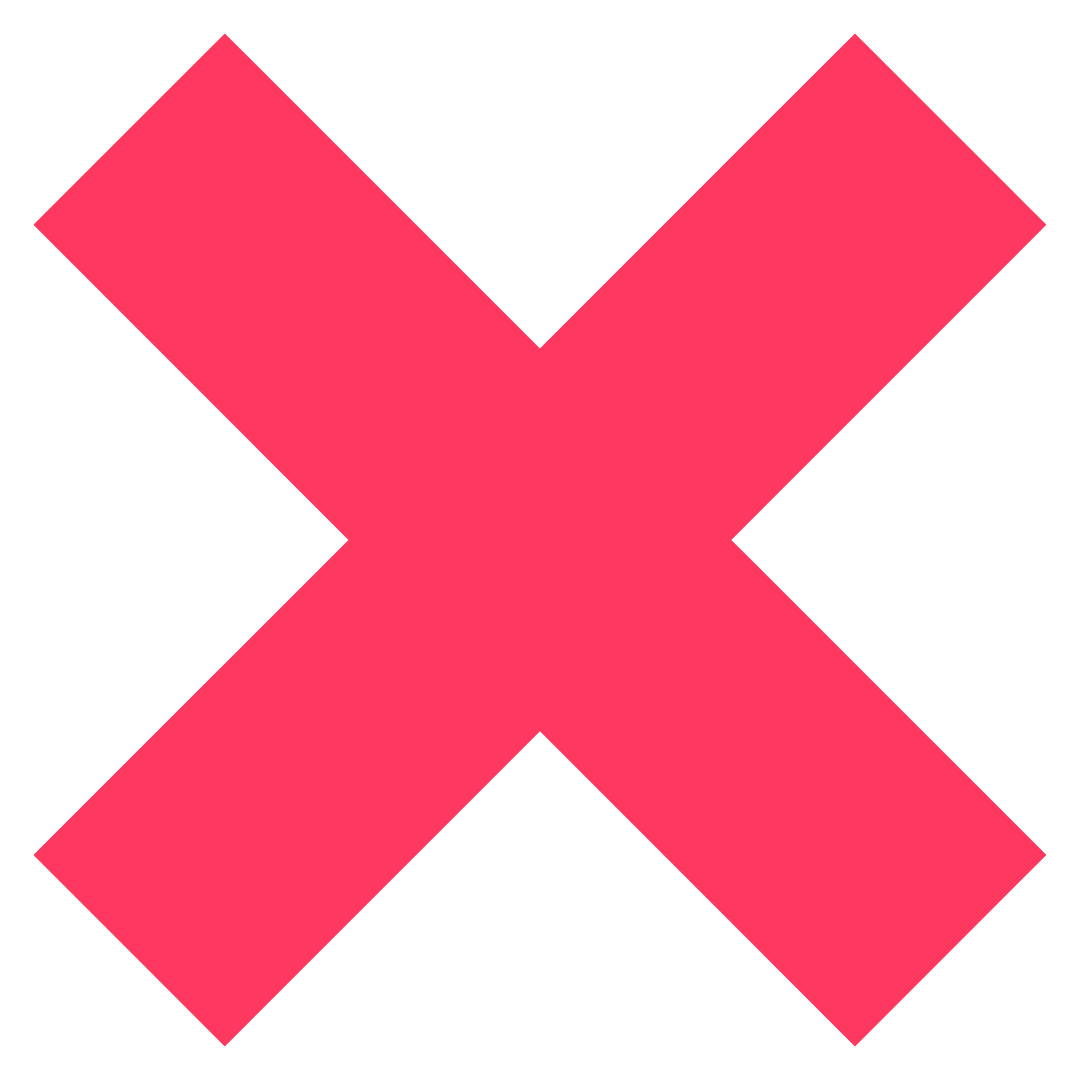 inactive
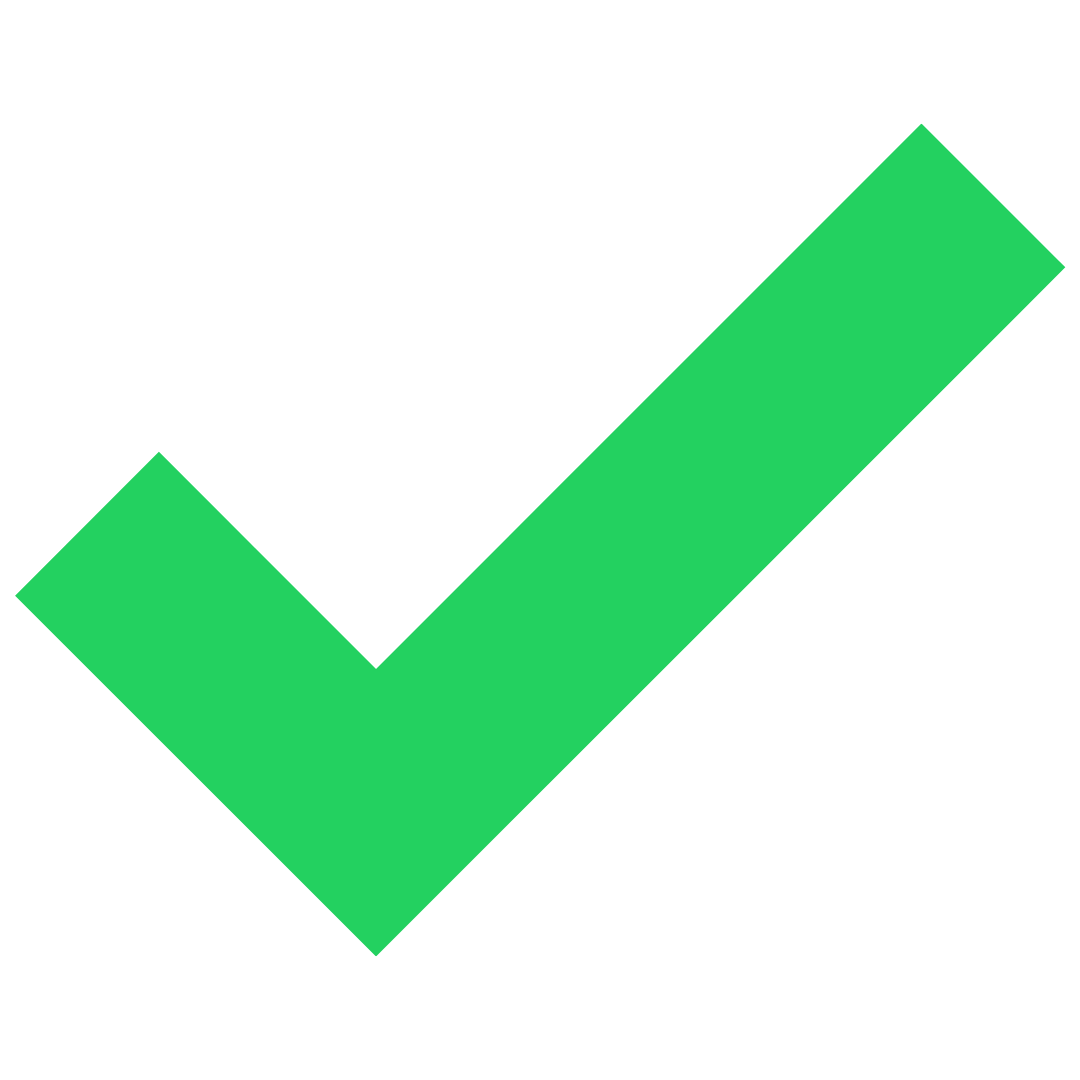 Words with the prefix ‘in-’ meaning ‘not’
To be able to segment words into the correct syllables and phonemes
To spell with the prefix ‘in-’ meaning ‘not’
2.11
Write the correct word for each sentence.
incurable
invisible
indefinite
inelegant
inability
The wind is ___________, but you can still feel it.
He had a very ___________ fall when he tripped over a stone.
She is suffering from an ___________ skin disease.
We will be living here for an ___________ amount of time.
My ___________ to tie my shoelaces is a problem after PE.
Words with the prefix ‘in-’ meaning ‘not’
Answers
2.12
Write the correct word for each sentence.
incurable
invisible
indefinite
inelegant
inability
The wind is ___________, but you can still feel it.
invisible
He had a very ___________ fall when he tripped over a stone.
inelegant
incurable
She is suffering from an ___________ skin disease.
We will be living here for an ___________ amount of time.
indefinite
inability
My ___________ to tie my shoelaces is a problem after PE.
Words with the prefix ‘in-’ meaning ‘not’
To be able to segment words into the correct syllables and phonemes
To spell words with the prefix ‘in-’ meaning ‘not’
2.13
Match each word to its definition.
Words with the prefix ‘in-’ meaning ‘not’
Answers
2.14
2.15
Definition
In a Sentence
inelegant
Antonyms
Words Which Also Have Four Syllables
(not this week’s words)
Synonyms
2.16
Definition
In a Sentence
I didn’t like the last book I read, because the writing style was inelegant and hard to understand.
Lacking elegance or refinement.
inelegant
Antonyms
Words Which Also Have Four Syllables
graceful, stylish, 
dignified, delicate
(not this week’s words)
triangular, watermelon, celebration, calculator
Synonyms
clumsy, awkward, 
ungainly, graceless
Morphology Matrix
How many new words can you create by adding 
a prefix and/or suffix(es)?
2.17
Prefix
Suffix
Base Word
tion
over
ing
correct
un
able
s
s
in
(to be free from mistakes)
ed
hyper
ness
Can you make a word with a prefix and two suffixes?
Remember what needs to happen to the final ‘t’ of ‘correct’ when adding some suffixes.
[Speaker Notes: You may wish to revise the prefix meanings before the children start the activity:
over = too much/more than enough
un = not
in = not
hyper = excessively; to extremes]
Morphology Matrix
How many new words can you create by adding 
a prefix and/or suffix(es)?
2.18
Prefix
Suffix
Base Word
tion
over
ing
correct
un
able
s
s
in
(to be free from mistakes)
ed
hyper
ness
Possible answers: correction, corrections, correcting, correctable, corrects, corrected, correctness, overcorrect, overcorrection, overcorrections, overcorrecting, overcorrects, overcorrected, uncorrected, incorrect, incorrectness, hypercorrect, hypercorrection, hypercorrections, hypercorrecting
[Speaker Notes: You may wish to revise the prefix meanings before the children start the activity:
over = too much/more than enough
un = not
in = not
hyper = excessively; to extremes]